Kinetic and potential energy
Science 10
Question:
What is energy?

Why is it hard to observe energy?

Where do you see energy?
https://www.youtube.com/watch?v=jCrOtF7T4HE
energy
Energy = the measurement of the amount of work that can be done against a force.

Energy can not be created or destroyed. The energy in the universe is finite. We say that all energy in a closed system is conserved.
Two main types of energy
potential E
kinetic E
POTENTIAL ENERGY (PE)
Stored energy of an object  
PE = mgh
m = mass
g = gravity 
h = height/position

Units measured in Joules
KINETIC ENERGY (KE)
Energy of Motion

KE = ½mv2 
	m = mass
	v = velocity

Units measured in Joules
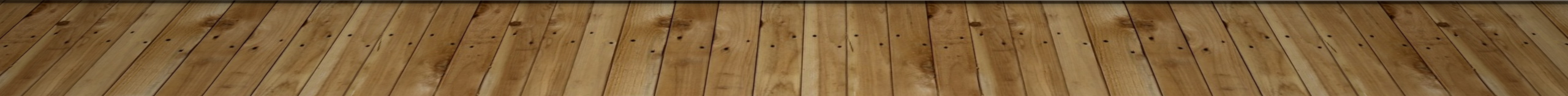 What other types of energy are there?
Stations Activity
Energy
Potential energy changes to kinetic energy when the object moves. 
Examples:
holding a stretched spring (potential energy) and then releasing it (kinetic energy) 
holding a box above the ground (potential energy) and then dropping it (kinetic energy).
Therefore:

					Potential Energy = Kinetic Energy
https://m.youtube.com/watch?v=teqsNtYbJAY
https://m.youtube.com/watch?v=i2GdY1OlDpA
Challenge!
Observe energy being transferred around you.
Create a clips video demonstrating an energy change from PE to KE and vice versa.